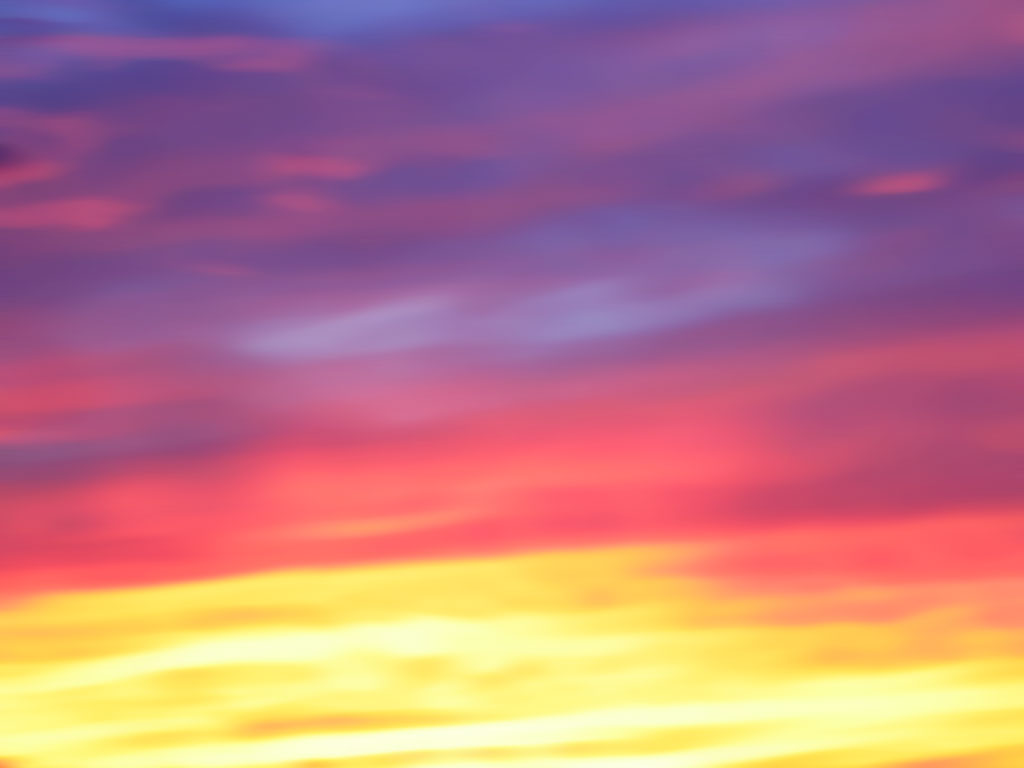 Знання
Краса
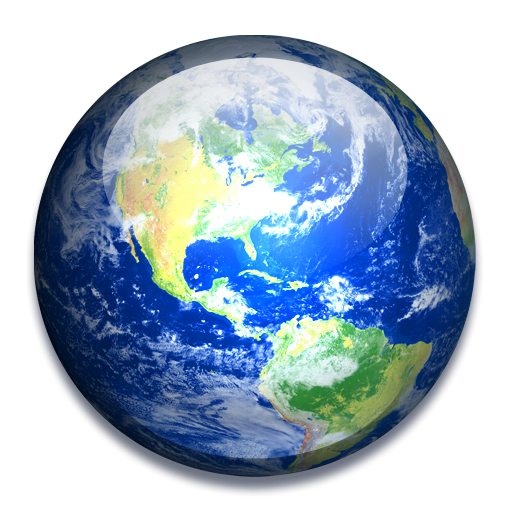 Доброта
Здоров'я
Користь
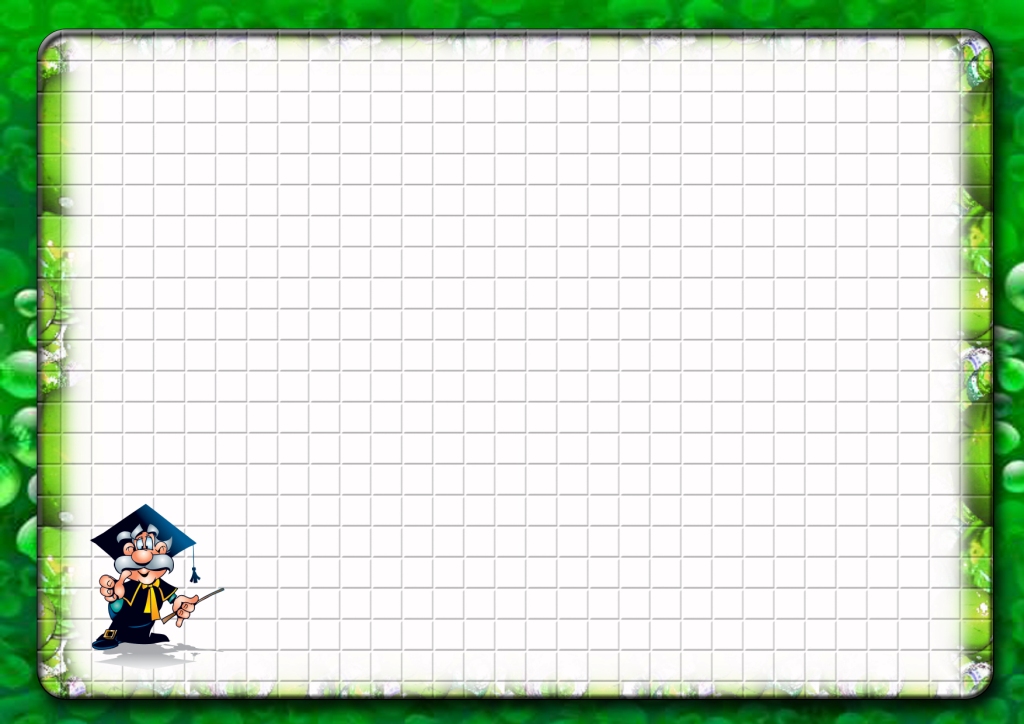 Тема уроку:
Сумісні дії з   багатоцифровими    числами. Задачі на спільну роботу. Рівняння.
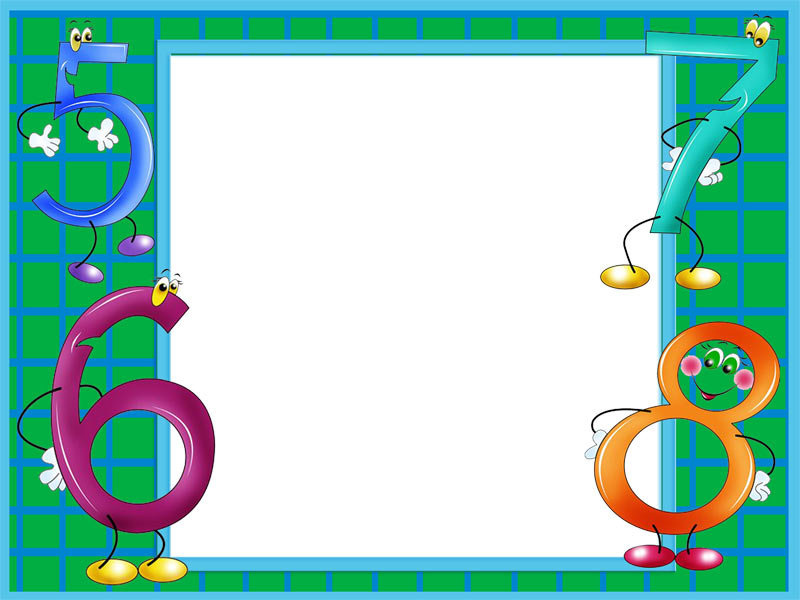 Мета: Вправляти учнів у знаходженні значень виразів на сумісні дії з багатоцифровими числами. Закріплювати вміння учнів розв’язувати задачі на спільну роботу. Удосконалювати вміння розв’язувати рівняння. Розвивати комунікативні навички. Виховувати екологічну культуру учнів.
18798 : 26 + 72625 – 649 · 34
Евкаліпт               Ротангова пальма
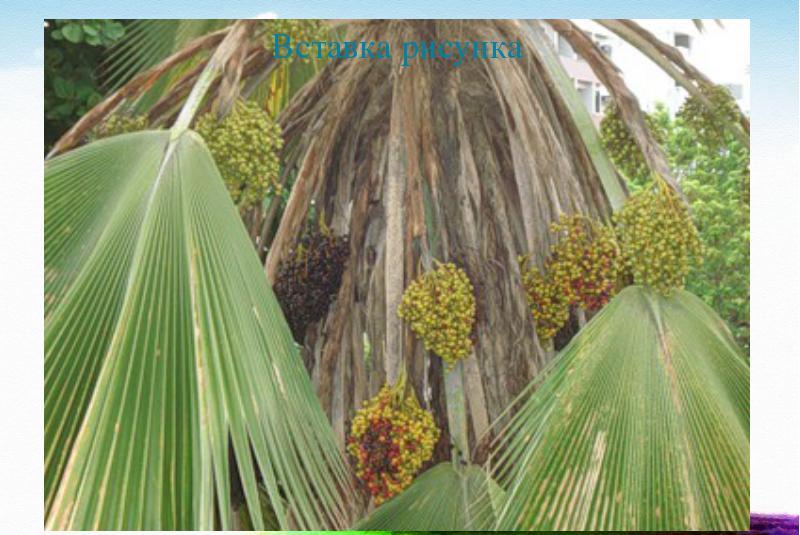 Бонсай
Баобаб
Х · 15 = 450            210 : Х = 70
240 + Х = 720         580 – Х = 269
Сейшельська пальма
Хлібне дерево
Остиста сосна
Таліпотова пальма
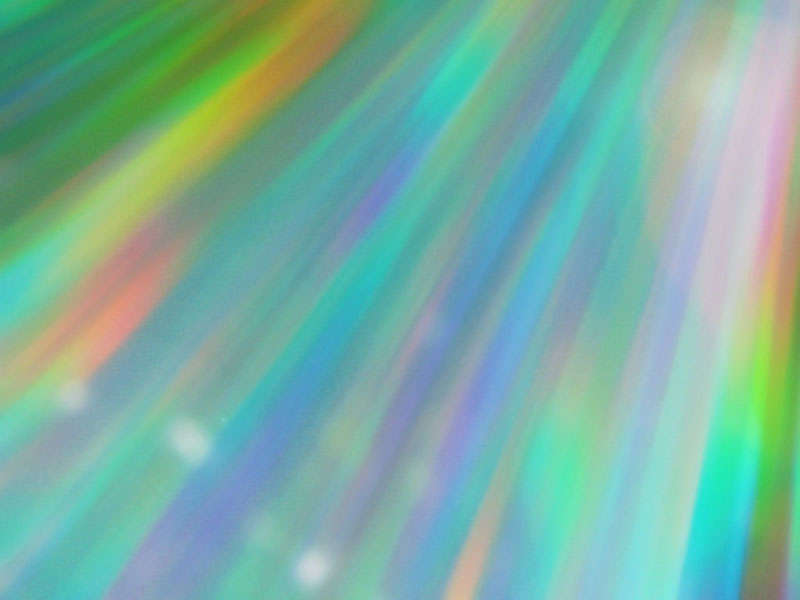 • Сьогодні на уроці я повторив …
• Найважче було …
• Нарешті я зрозумів …
• Роботою задоволений (або ні)
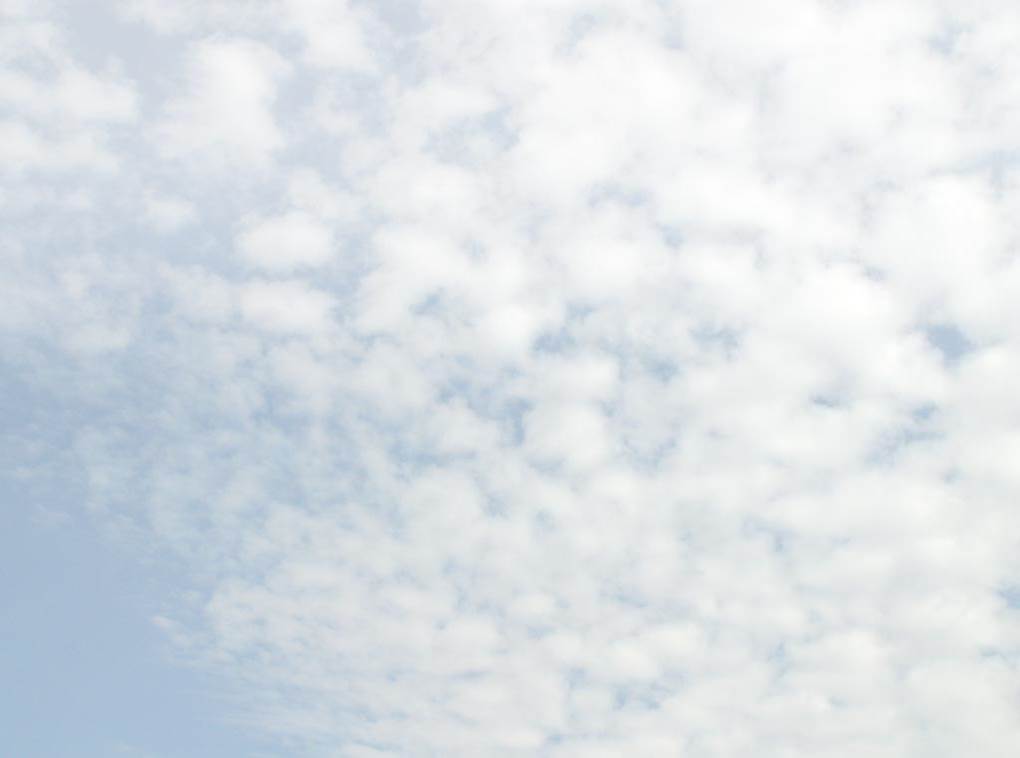 ДЯКУЮ 
ЗА СПІВПРАЦЮ